Recent projects and possible cooperation topics with QERI
Dr. Bálint Hartmann
Renewable Energy Research group
Dr. Attila Talamon
Thermal Energy Research group
Recent projects
Possibilities of the utilisation of renewable and fossil energy sources at the site of Tisza II power plant
Four-step evaluation (assessment of initial conditions, evaluation of energy sources, risk assessment, boundary conditions of national energy policies)
Both conventional and renewable sources
Recommendation prepared for the site owner
Feasibility and environmental economic evaluation of electricity and heat generation technologies
MCDA (Multi-Criteria Decision Analysis) focusing on arbitrarily selected aspects
Both conventional and renewable
LCOE calculations
Revision of the Hungarian Renewable Energy Action Plan for the Ministry of National Development
Recent projects
Development of highly energy-efficient data centre infrastructure (ongoing)
Low PUE (Power Usage Effectiveness), decrease of AC and DC losses
Utilisation of locally available renewable energy sources
Integration of energy storage (kinetical, electrochemical, etc.)
Waste heat reutilisation
Smart power from bioenergy by underground heat storage hybrid system (BUHS)
Access to the electricity grid and also to traditional district heating systems
Interseasonal energy management with underground heat storage
New approach of energy producers and consumers
Renewable energy hybrid system; integration of bio- and geoenergy technologies
Possible cooperation topics with QERI
#1: Building integrated renewable energy utilisation and energy management system, using energy storage
#2: Utilisation of energy storage to facilitate the integration of intermittent renewable energy sources into a power system, operating in islanded mode
#3: Implementing multifunctional building energy typology as a basis of future national/regional/district renewable energy research strategies and action plans
#4: Highlighting renewable energy potential at national and urban level using GIS mapping technology as an online DSS (Decision Support System)
#5: Facing Qatar 2022 FIFA World Cup residential energy challenges. District Cooling System (based on renewable energy) potential of Doha
Topic #1
Building integrated renewable energy utilisation and energy management system, using energy storage
Small-to-medium scale generation units
Solar and wind energy
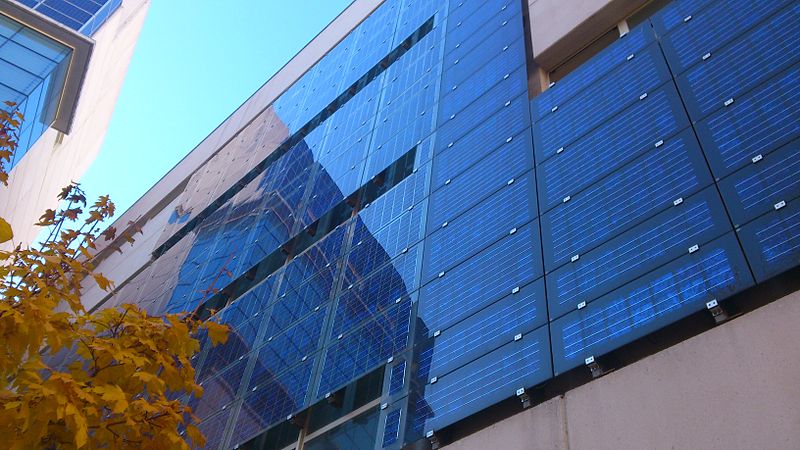 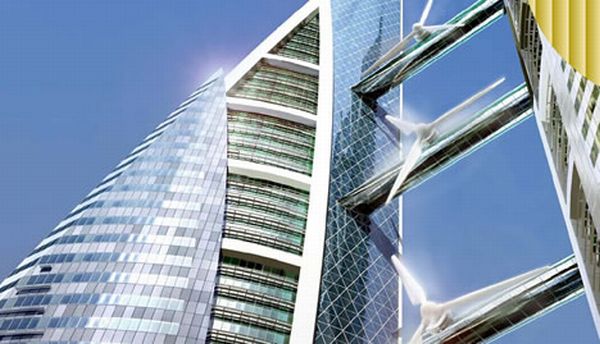 Topic #1
Advantages
Decreasing power losses of urban distribution networks
5-10%
„Prosumer concept”
Better MW/space ratio than conventional deployment
Low cost local production

Challenges
Generation potential estimation
Energy Management System control algorithms
New building designs (could be an advantage)
Topic #1 – selected publications
Talamon A, Hartmann B, Szoó D, Csoknyai T: Photovoltaic Cells vs. Solar Collectors: Primary Energy Generation Based Assessment Report37th World Energy Engineering Congress, Washington DC, USA, 2014
Hartmann B, Török Sz, Börcsök E, Oláhné Groma V: Multi-objective method for energy purpose redevelopment of brownfield sitesJOURNAL OF CLEANER PRODUCTION 82: pp. 202-212., 2014
Papp Sz, Hartmann B: Examination of the impacts of solar panels on low-voltage distribution grid depending on the placement.IEEE 4th IYCE, Siófok, Hungary, 2013
Vokony I, Hartmann B: Proposal of a Novel Operation and Control System for a Micro Renewable Energy FarmIEEE 4th IYCE, Siófok, Hungary, 2013
Topic #2
Utilisation of energy storage to facilitate the integration of intermittent renewable energy sources into a power system, operating in islanded mode
Integration of intermittentrenewable sources
Distributed but centrallycontrolled units
Capable of providingreserves and ancillaryservices
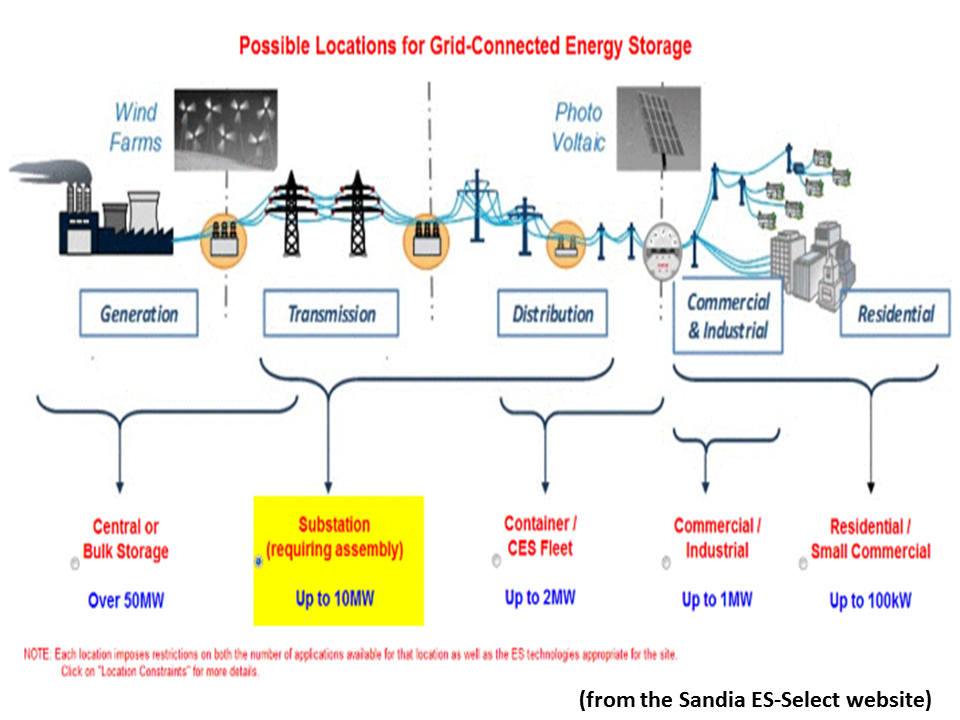 Topic #2
Advantages
„Two birds with one stone”
Increased renewable penetration
Decreased reserve capacities, different allocation mechanisms
High quality of supply in load centres with high power density
Possibility to postpone strengthening and upgrading of network elements

Challenges
Requirements of islanded operation
Integration of electric vehicles
Distributed storage units
Control and management system (software)
Necessity, feasibility
Topic #2 – selected publications
Hartmann B, Dán A: Methodologies for Storage Size Determination for the Integration of Wind PowerIEEE TRANSACTIONS ON SUSTAINABLE ENERGY 5:(1) pp. 182-189., 2014
Hartmann B, Dán A: Cooperation of a Grid-Connected Wind Farm and an Energy Storage Unit—Demonstration of a Simulation ToolIEEE TRANSACTIONS ON SUSTAINABLE ENERGY 3:(1) pp. 49-56., 2012
Topic #3
Implementing multifunctional building energy typology as a basis of future national/ regional/ district renewable energy research strategies and action plans	
Setting up national building cadastre
Energy efficiency and renewable energyutilization potential analysis
Evaluation ofpossible hybridenergy systems
GHG emission reduction
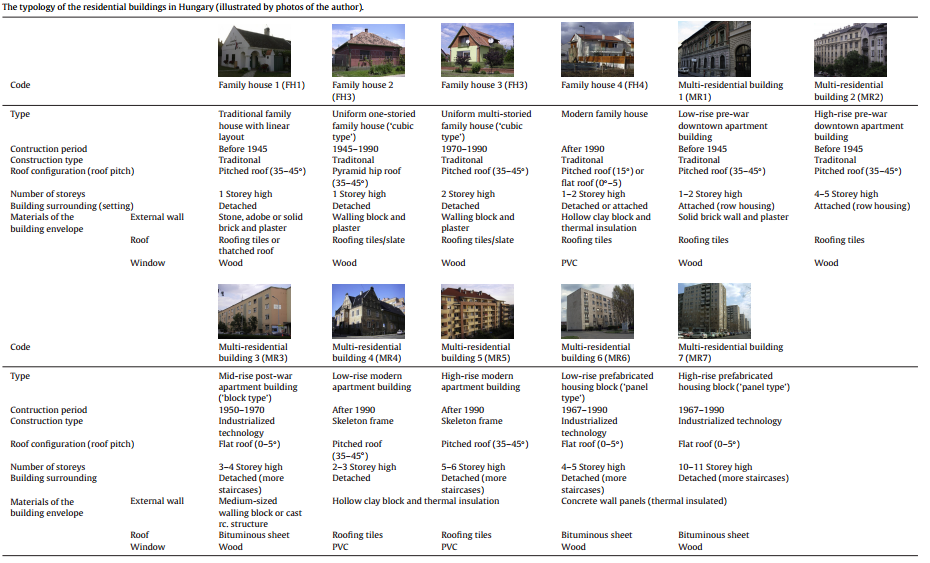 Topic #3
Advantages
Multilateral usability
Energy & Environmental potentials
Useful in Decision Support Systems
High quality of statistic data
Possibility of developing GIS tools

Challenges
Synchronizing existing statistical databases
Architectural and engineering field surveys
Adapting building sector to climate change
Topic #3
Implementing multifunctional building energy typology as a basis of future national/ regional/ district renewable energy research strategies and action plans:
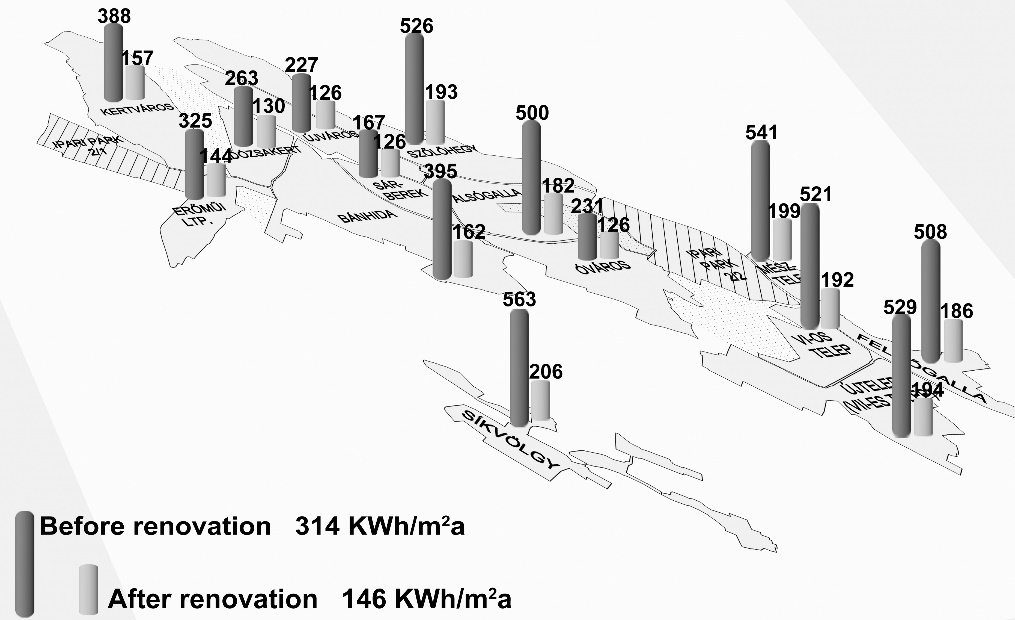 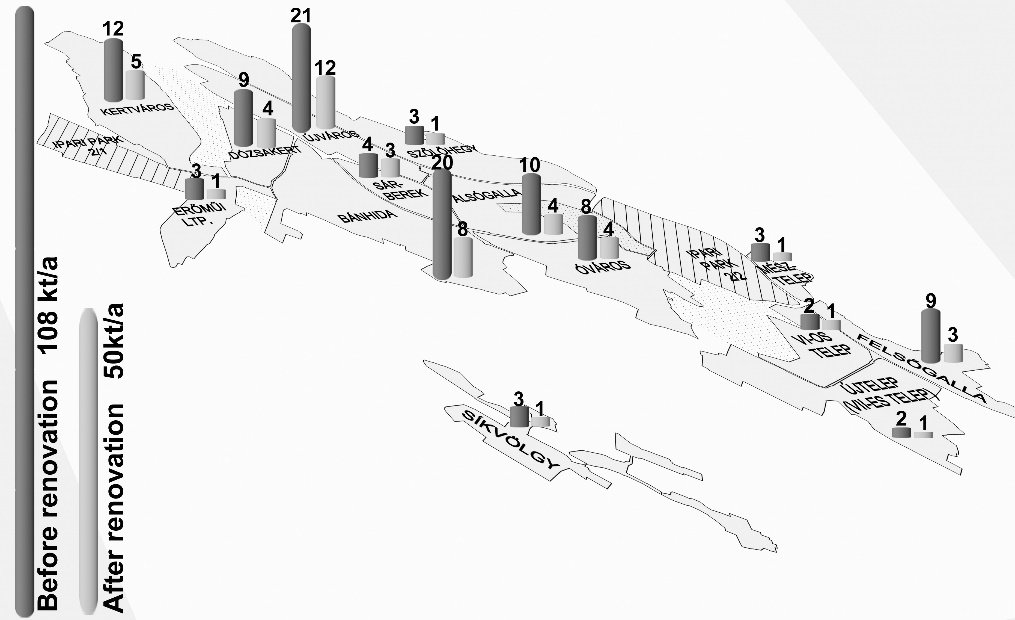 Hrabovszky-Horváth, S., Pálvölgyi, T., Csoknyai, T., Talamon, A.,, Generalized Residential Building Typology for Urban Climate Change Mitigation and Adaptation Atrategies: The Case of Hungary, Energy and Buildings Journal, Vol. 62/2013, pp: 475-485,									Impact Factor: 2,809
Topic #3 – selected publications
Hrabovszky-Horváth S, Pálvölgyi T, Csoknyai T, Talamon A: Generalized Residential Building Typology for Urban Climate Change Mitigation and Adaptation Atrategies: The Case of HungaryEnergy and Buildings Journal, Vol. 62/2013, pp: 475-485
Talamon A, Hartmann B, Vokony I: Towards Zero Energy Buildings in Central Europe34th World Energy Engineering Congress, Chicago, USA, 2011
Talamon A: Energy Efficiency Opportunities of the Public Buildings in Central Europe33th World Energy Engineering Congress, Washington DC, USA, 2010
Topic #4
Highlighting renewable energy potential at national and urban level using GIS mapping technology as an online DSS (Decision Support System)	
Analysing renewable energy potential on national level
Nearly zero energy solutions for building sector
Limitations of renewable energy solutions, particularly in case of densely built urban areas
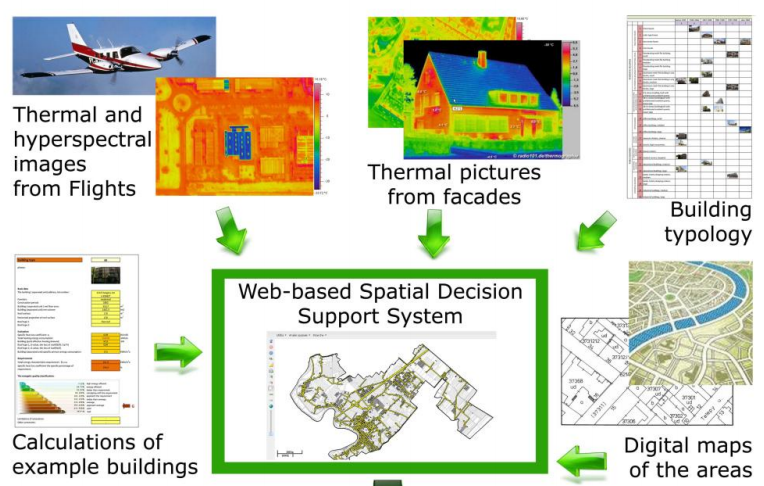 Topic #4
Advantages
Multilateral usability
Energy & Environmental potentials
Useful in Decision Support Systems
High quality of statistic data
Possibility of developing GIS tools

Challenges
Synchronizing existing statistical databases
Architectural and engineering field surveys
Adapting building sector to climate change
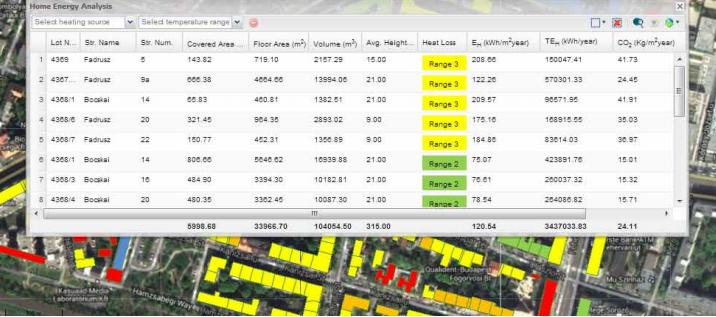 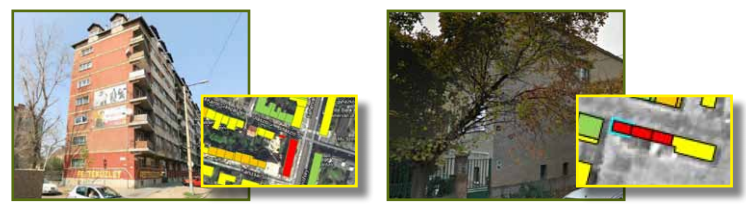 Topic #4 – selected publications
Talamon A, Csoknyai T, Szendrő G: Towards Zero Energy Buildings in Central Europe - GIS-based Mapping Tool of Urban Energy PotentialBook: Fuelling the Future - Advances in Science and Technologies for Energy Generation, Transmission and Storage, pp. 544-550, BrownWalker Press, Florida, USA, 2013
Pálvölgyi T, Csoknyai T, Hess N, Szendrő G, Talamon A: Remote sensing for energy saving,18th Building ServicesMechanical and Building Industry Days International Conference, Urban Energy Conference, Debrecen, Hungary, 2012
Topic #5
Facing Qatar 2022 FIFA World Cup residential energy challenges. District Cooling System (based on renewable energy) potential of Doha
High potential of district cooling technology
Newly-built World Cup residental and other-function buildings 
Existing densily-built urban area
Possible impact of the climate change in the framework of World Cup Schedule(Heating or Cooling?)
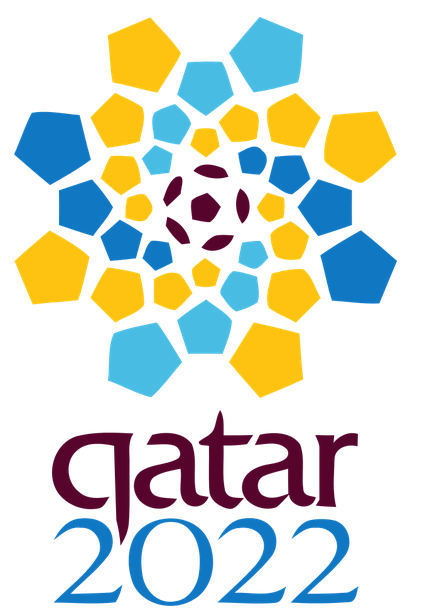 Topic #5
Challenges
Performance of urban-level vulnerability assessments are strongly interlinked by the structure and composition of building stock
Adapting the building sector to climate change
Advantages
Multilateral usability
Useful in Decision Support Systems
Vulnerability evaluation
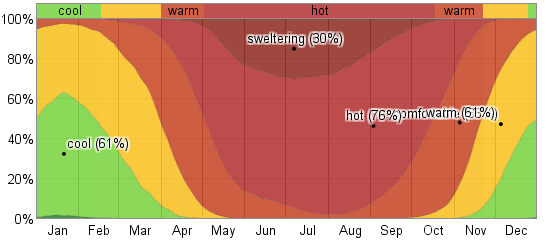 https://weatherspark.com
Topic #5 – selected publications
Talamon A, Csoknyai T: Monitoring of a Performance-oriented Policy Model for Retrofitting ’Panel Buildings’Environmental Engineering and Management Journal, Vol. 10/2011, No. 9.
Talamon A: Building sector and climate change: The case of HungaryAdvanced Materials Research Journal, Volume 899, 2014, pp 99-104.
Talamon A: Climate Parameters in Built Environment from Energetic Point of View – Towards Climate Severity Index in HungaryYbl Journal of Built Environment, I., 2013/2, Versita, De Gruyter, London
Thank you for your attention!
hartmann.balint@energia.mta.hu
talamon.attila@energia.mta.hu